Cefaleias Primárias
David Claro – 4ª série Medicina
Ambulatório  de Cefaléia – Famema 2013
Professor Dr. Milton Marchioli
Cefaleias Primárias
As cefaleias são importante problema de saúde pública no Brasil e no mundo
Impacto individual e social
Elevado potencial de cronificação
Custos econômicos elevados
Redução na qualidade de vida 
Maioria das vezes subdiagnosticadas e subtratadas
Abordagem diagnóstica por médicos                não-neurologistas
Foram entrevistados 91 médicos, com atuação no sistema privado de saúde, na cidade de Campina Grande.
Excluíram-se especialistas e médicos que não atendiam na rede básica de saúde.
Foram apresentadas três histórias clínicas de cefaleia
Foi solicitado a elaboração de três hipóteses diagnósticas, bem como opção quanto à solicitação de exames complementares, tratamento e encaminhamento a um especialista. 
Ao final eles responderam se conheciam a ICHDII-2004
História I
Paciente de 10 anos, feminino, com relato de crises de dor de cabeça há quatro anos, com frequência de um a dois episódios trimestrais no último ano, caracterizadas como dor pulsátil, lateralizada, ora a direita, ora a esquerda, de forte intensidade, acompanhadas por náuseas, fotofobia e fonofobia, piorando com atividades físicas rotineiras e melhorando com uso de analgésicos comuns.                           O exame clínico é normal.
História II
Paciente de 57 anos, feminino, do lar, com relato de cefaleia intermitente há mais de 20 anos, que se tornou diária nos últimos dois anos, de intensidade leve a moderada.                      A dor geralmente é bilateral, com sensação de aperto e não impede as atividades rotineiras, mesmo quando acompanhada de fonofobia. O exame clínico é normal..
Historia III
Paciente de 18 anos, masculino, estudante, com relato de episódios recorrentes de dor de cabeça nos últimos seis meses, de forte intensidade, durando várias horas, pulsátil, mais frequentemente localizada em região hemicrania esquerda.           A dor geralmente se inicia com alterações visuais e dificuldade para falar, reversíveis. Associa-se a fotofobia, fonofobia, náuseas e/ou vômitos. Essa dor o incapacita para suas atividades diárias. O exame clínico é normal.
Tabela 1. Diagnósticos dados como primeira hipótese diagnóstica para a história clínica “migrânea sem aura” por 91 médicos não neurologistas.
Diagnóstico N -------------------------------------%
1. Enxaqueca 54 --------------------------------59,0
2. Não responderam 7 -------------------------7,7
3. Distúrbios visuais 5 ---------------------------5,5
4. HAS 3 ------------------------------------------3,3
5. Tumor cerebral 3 -----------------------------3,3
6. Enxaqueca clássica 3------------------------ 3,3
7. Migrânea 3 -----------------------------------3,3
8. Cefaleia 2 -------------------------------------2,2
9. Aneurisma 2 -----------------------------------2,2
10. Cefaleia vascular 1------------------------- 1,1
11. Síndrome enxaquecosa 1 ------------------1,1
12. Hipoglicemia 1 ------------------------------1,1
13. Sinusite 1 -------------------------------------1,1
14. Hipertensão intracraniana 1--------------- 1,1
15. Enxaqueca complicada 1------------------- 1,1
16. Enxaqueca sem aura 1---------------------- 1,1*
17. Migrânea sem aura 1------------------------1,1*
18. Hemicrania 1---------------------------------- 1,1
Entre os entrevistados, 79 (86,8%) não solicitariam exames e 12 (13,2%) pediriam Radiografia Simples do Crânio/Seios da Face, Eletroencefalograma (EEG) e Tomografia Computadorizada do Crânio (TC);                  77 (84,6%) não tratariam e 82 (90,1%) encaminhariam ao neurologista ou a outros especialistas.
Tabela 2. Diagnósticos dados como primeira hipótese diagnóstica para a história clínica “cefaleia do tipo tensional crônica” por 91 médicos                  não neurologistas.
Diagnóstico* N ----------------------------------%
1. Enxaqueca 31 -------------------------------34,0
2. Cefaleia tensional 12 ----------------------13,0
3. HAS 12 ---------------------------------------10,0
4. Não responderam 9 ------------------------10,0
5. Tumor 6 ---------------------------------------6,6
6. Cefaleia 5 ------------------------------------5,5
7. Aneurisma 2 ----------------------------------2,2
8. Hemicrania 2 ---------------------------------2,2
9. Cefaleia vascular 2 --------------------------2,2
10. Climatério 2 ---------------------------------2,2
11. Cefaleia cervicogênica 1 -----------------1,1
12. Cefaleia crônica diária 1 -----------------1,1
13. Hipertensão intracraniana 1 -------------1,1
14. Cefaleia por estresse 1 -------------------1,1
15. Artrose cervical 1 --------------------------1,1
16. Enxaqueca clássica 1 ----------------------1,1
17. Cefaleia tensional episódica 1---------- 1,1
18. Malformação vascular 1 ------------------1,1
20 (22%) entrevistados solicitariam exames complementares - EEG/RX Crânio/Seios da Face/                  CT Crânio; 67 (73,6%) iniciariam o tratamento,                        24 (26,4%) não tratariam e 59 (64,8%) encaminhariam ao neurologista, enquanto 20 (22%) optariam por outros especialistas.
Tabela 3. Diagnósticos dados como primeira hipótese diagnóstica para a história clínica “migrânea com aura” por 91 médicos não neurologistas.
Diagnóstico N -----------------------------------%
1. Tumor cerebral 25 --------------------------27,4
2. Enxaqueca 21 ------------------------------23,0
3. Aneurisma 10 -------------------------------11,0
4. Não responderam 7 ------------------------7,7
5. Cefaleia 5 -----------------------------------5,5
6. HAS 4 ----------------------------------------4,4
7. Hipertensão intracraniana 3 --------------3,3
8. Hemicrania 2 --------------------------------2,2
9. Cefaleia em salvas 2 ----------------------2,2
10. Migrânea 2 --------------------------------2,2
11. Cefaleia tensional 2 ----------------------2,2
12. Cefaleia vascular 1 -----------------------1,1
13. Stress 1 -------------------------------------1,1
14. Enxaqueca clássica 1 ---------------------1,1*
15. Malformação vascular 1 -----------------1,1
16. Enxaqueca hemiplégica 1 ---------------1,1
17. Ictus transitórios 1 -------------------------1,1
18. Cefaleia secundária 1------------------- 1,1
19. Dismenorreia 1 ----------------------------1,1
26 (28,6%) entrevistados solicitariam exames complementares (EEG/RX crânio/Seios da Face/                CT crânio); 80 (87,9%) não iniciariam o tratamento; 78 (85,7%) encaminhariam ao neurologista e seis (6,6%) ao neurocirurgião. 

Apenas 16 (17,6%) médicos responderam conhecer a ICHD-II 2004.
Conclusão
A orientação da International Headache Society (IHS) é que o médico não-especialista seja capaz de identificar o tipo                (1º nível) e até o subtipo (2º nível) para estabelecer uma estratégia terapêutica adequada e eficaz.
A falta de conhecimento dos critérios diagnósticos da IHS para cefaleias primárias está na origem da dificuldade encontrada para se fazer o diagnóstico diferencial entre as cefaleias primárias e secundárias, assim como o desconhecimento generalizado dos subtipos de cefaleias primárias
CEFALEIA DO TIPO TENSIONALAmbulatório de Neurologia-Famema 2013Ana Caroline Ramires Ramos- 4º ano do curso de medicina
Definição
CEFALEIAS PRIMÁRIAS: são as que ocorrem sem etiologia demonstrável pelos exames clínicos ou laboratoriais usuais. O principal exemplo é a migrânea (enxaqueca), a cefaléia tipo tensão, a cefaléia em salvas. 
Nestes casos, desordens neuroquímicas, encefálicas têm sido demonstradas, envolvendo desequilíbrio de neurotransmissores, principalmente para a migrânea. Tais desordens seriam herdadas e, sobre tal susceptibilidade endógena, atuariam fatores ambientais.
Cefaléias Agudas: são as que atingem seu máximo em minutos ou poucas horas. 
Tanto as cefaléias primárias como as secundárias podem apresentar este tipo de instalação. Citamos, como exemplo, migrânea, cefaléia de tensão, meningite, encefalite, hemorragia cerebral não-arterial, sinusite aguda.
Cefaléias Crônicas: persistem por meses ou anos e, em geral, são primárias.
Recidivantes - por período variável de tempo (minutos, horas, dias) para depois desaparecerem, reaparecendo algum tempo depois, como a migrânea, cefaléia em salvas, cefaléia tipo tensão esporádica.
Persistentes - aparecendo diariamente ou quase diariamente, por um período mínimo de quatro horas. A intensidade da dor deve permanecer mais ou menos a mesma no decorrer dos meses, como na cefaléia crônica diária, uma das que mais aparecem em consultório médico.
O médico deve estar atento, nas cefaléias crônicas, para mudanças das características ou da intensidade da dor, pois podem indicar o aparecimento de cefaléia secundária associada.
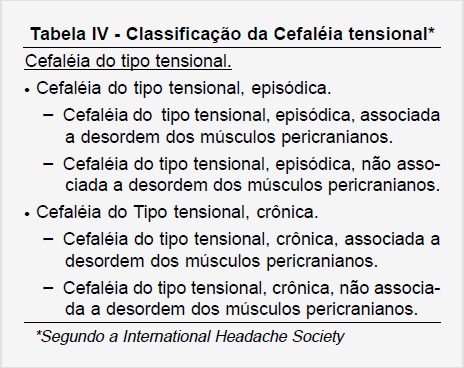 Cefaleia crônica PRIMÁRIA
Cefaleia de tensão: causa mais comum de cefaleia primária, predominante no gênero feminino.

Cefaleia do tipo opressivo, frontooccipital ou temporooccipital bilateral, intensidade de leve a moderada (não acorda o paciente, não há parada das atividades diárias), duração prolongada (horas, dias), início no período vespertino ou noturno, após um dia estressante ou algum aborrecimento.
Cefaléia do tipo tensional (CTT), é pobremente compreendida e definida de maneira imprecisa.
Dor ou sensação de aperto, pressão ou constricção, variáveis na freqüência, intensidade e duração. De duração prolongada e, geralmente, de localização suboccipital.

Associada ou não a uma contração prolongada dos músculos esqueléticos do segmento cefálico (cabeça/pescoço), como parte da reação do indivíduo a situações de stress do cotidiano, sem que existam alterações estruturais permanentes.
Mecanismo da CTT

 Medidas do fluxo sangüíneo muscular, na CTT, mostraram-se    normais, o que abalou o conceito de isquemia muscular como fator gerador de dor .
 Diminuição no SNC dos mecanismos inibitórios da dor no tronco cerebral.
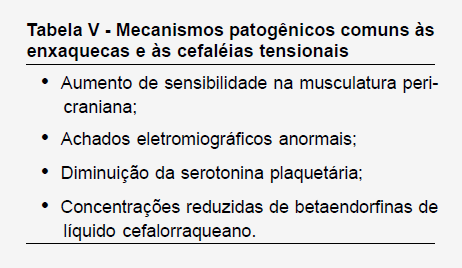 TRATAMENTO
ABORTIVO – analgésicos (paracetmol, dipirona,) AINE e/ou miorrelaxantes (tizanidina); técnicas de relaxamento

PROFILÁTICO – antidepressivos tricíclicos (amitriptilina, imipramina, desipramina, e nortriptilina)
CEFALEIAS PRIMÁRIAS
Ambulatório de Neurologia-Famema 2013

Bruna A. Nalin- 4º ano do curso de medicina
Cefaleias trigêmino-autonômicas
Classificação internacional

Cefaleia em salvas
Hemicrania paroxística
SUNCT
Cefaleia trigêmino-autonômica provável
Fisiopatologia
Papel hipotalâmico? – Aumento de fluxo
Observado estreitamento do segmento cavernoso da artéria carótida.
Fisiopatologia ainda não está bem definida.
Tendo como principal representante a cefaleia em salvas, as cefaleias trigêmino-autonômicas englobam um grupo de cefaleias primárias que provavelmente compartilham as mesmas bases fisiopatológicas e apresentam, basicamente, o mesmo quadro clínico, divergindo apenas no padrão temporal.
Hemicrania Paroxística
Hemicrania paroxística episódica
Hemicrania paroxística crônica
Hemicrania Paroxística Crônica
Síndrome rara;
Acomete predominantemente mulheres;
Apresenta intensidade grave;
Localização orbitária unilateral ou temporal;
Sinais autonômicos ipsilaterais à dor – hiperemia conjuntival, lacrimejamento, rinorréia;
Crise dura por mais de um ano;
Não apresenta períodos de remissão, ou se apresenta, é inferior a 1 mês.
Hemicrania Paroxística Episódica
Apresenta as mesmas características da cefaleia hemicrania paroxística crônica, contudo as crises duram de 7 dias a 1 ano; e os períodos de remissão são superiores a 1 mês.
Critérios diagnósticos
A. Pelo menos 20 crises preenchendo os critérios de B a D
B. Crise forte unilateral, orbitária, supraorbitária ou temporal, durando de 2 a 30 minutos
C. Pelo menos um dos itens associados:
1. hiperemia conjuntival e/ou lacrimejamento ipsilaterais
2. congestão nasal e/ou rinorreia ipsilaterais
3. edema palpebral ipsilateral
4. sudorese frontal e facial ipsilateral
5. miose e/ou semiptose palpebral ipsilateral
D. As crises têm uma frequência superior a cinco por dia em mais da metade do tempo, ainda que períodos de menor frequência possam ocorrer
E. As crises são absolutamente responsivas à indometacina
F. Quadro não é atribuído a outro transtorno
Tratamento
Indometacina – AINE disponível desde 1963, em comprimidos de 25mg ou 50 mg. 
Inibidor da COX, das prostaglandinas e da atividade de leucócitos. Possui propriedades antipirética, analgésica, anti-inflamatória e diminui o fluxo sanguíneo cerebral, assim como a pressão do líquido céfalorraquiano.

Dose recomendada – 25mg a 250mg/dia.
SUNCT – (Short-lasting Unilateral Neuralgiform Headache Attacks with Conjunctival Injection and  Tearing, Sweating, and Rhinorhea)
SUNCT - Cefaleia de curta duração, unilateral, neuralgiforme com hiperemia conjuntival e lacrimejo.
Quadro clínico
Episódios dolorosos sem período de remissão;
Crises muito breves (5 a 240s);
Alta frequência (média de 28 crises por dia);
Lacrimejamento e vermelhidão acentuada em olho ipsilateral;
Não responsiva aos tratamentos propostos para Cefaléia em Salvas e para Hemicrania Paroxística;
Pode ser sensível a alguns neuromoduladores (gabapentina, topiramato).